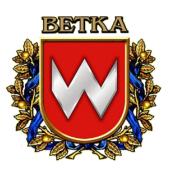 ё
Бюллетень об исполнения бюджета Ветковского района за 2024 год
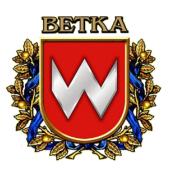 Структура доходов бюджета Ветковского района
Собственные доходы
Безвозмездные поступления
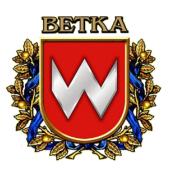 Собственные доходы
За 2024 год в консолидированный бюджет Ветковского района поступило       18 789,0 тыс. рубля налоговых и неналоговых платежей. По сравнению с прошлым годом поступления увеличились на 2 700,6 тыс. рубля или на 16,8%. Собственная доходная часть бюджета за 2024 год на 86,5%  была сформирована за счет налоговых доходов и на 13,5% - за счет неналоговых платежей.
Структура собственных доходов бюджета             Ветковского района за 2024 год
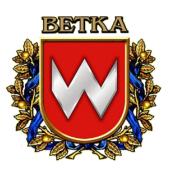 Динамика исполнения консолидированного бюджета
Дефицит 
-133,6
Профицит +325,3
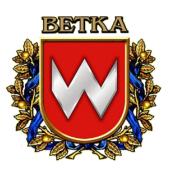 Структура расходов бюджета по функциональной классификации, %
ВСЕГО РАСХОДЫ  
73 439,4
тыс. рублей
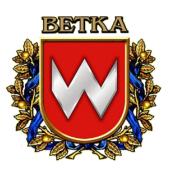 Расходы бюджета на социальную сферу
Расходы 
бюджета
 ВСЕГО
73 439,4 тыс. рублей
Отрасли социального  назначения
49 196,8 тыс. рублей или  70,0%
КУЛЬТУРА 
3 488,0 тыс. рублей 
или 7,1%
ОБРАЗОВАНИЕ
23 084,2 тыс. рублей или 46,9%
ФИЗИЧЕСКАЯ КУЛЬТУРА И СПОРТ
1 043,6 тыс. рублей 
или 2,1%
ЗДРАВООХРАНЕНИЕ
14 687,0 тыс. рублей или 29,9%
СОЦИАЛЬНАЯ ПОЛИТИКА  
6 894,0 тыс. рублей 
или 14,0%
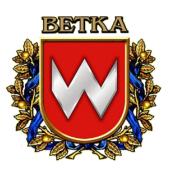 Структура финансирования  жилищно-коммунального хозяйства и жилищного строительства за 2024 год
Возмещение убытков,  предоставление льгот 
2 247,5 тыс. руб.
4 671,1 тыс. руб.
Благоустройство населенных пунктов 1 588,4 тыс. руб.
Кап. ремонт жилфонда
648,9тыс. руб
Текущий ремонт жилфонда
101,4 тыс. руб.
Погашение льготных кредитов
33,9  тыс. руб.
Расходы паспортиста
22,2 тыс. руб
Услуги бань
14,8 тыс. руб.
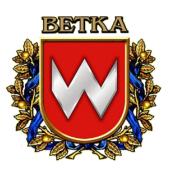 Расходы агропромышленного комплекса
Оплата комплекса работ по известкованию кислых почв 5 567,7
Закупка средств защиты растений – 66,1
Внесение известковых материалов 163,1
Приобретение комбикорма– 834,9
Приобретение нефтепродуктов  1 908,2
Ремонт и тех.обслуживание с/х машин 321,2
Приобретение запасных частей 363,7
Закупка минеральных удобрений           1 440,5
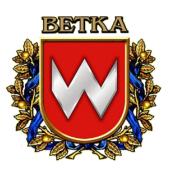 Финансирование Государственных программ
 за 2024 год, тыс. руб.
Аграрный бизнес – 6 629,0
Комфортное жилье и благоприятная среда – 4 570,8
Управление государственными финансами  и регулирование финансового рынка – 1 694,8
Строительство жилья – 39,2
Охрана окружающей среды– 4,4
Земельно-имущественные отношения, геодезическая и картографическая деятельность – 22,2
По преодолению последствий катастрофы на ЧАЭС -  9 795,5
Всего по  гос.программам – 67 796,0 тыс. рубля 
или 92,3% от всех расходов бюджета района
Социальная защита – 2 584,0
Массовая информация и книгоиздание – 81,3
Здоровье народа и демографическая безопасность – 14 333,8
Увековечение памяти о погибших при защите Отечества – 18,9
Рынок труда и содействие занятости – 1,2
Образование и молодежная политика – 23 072,2
Транспортный комплекс – 562,5
Физическая культура и спорт –       1 027,9
Культура Беларуси – 3 358,3